Förderzusage –und nun?
Stand: 20.07.2022
Schulungsinhalte:
Weiterleitungsvertrag: Inhalt und Pflichten
Zuwendungsfähige Ausgaben & Hinweise
Auszahlung (Zahlungsabruf)
Öffentlichkeitsarbeit
Projektende und -abrechnung
häufige Fragen & „Stolpersteine“
Kontakt und Hilfen
1. Weiterleitungsvertrag
Allgemeine Informationen:
Vertrag wird ca. innerhalb von 14 Tagen nach Förderzusage erstellt
	Die Förderzusage befähigt zum Projektbeginn.
Wer darf den Vertrag unterzeichnen? – Personen mit Unterschriftberechtigung (Vorstand, Schatzmeister) oder mit Vollmacht
Rücksendung des unterzeichneten Vertrages per Post (!) an die Berliner Geschäftsstelle des BMCO
Inhalt:
Zuwendungsgeber: BKM (Bundesministerium für Kultur und Medien)
Zuwendungsempfänger: Erstzuwendungsempfänger = BMCO; Letztzuwendungsempfänger: Antragsteller*in (Ensemble oder Träger)
Bewilligungszeitraum: Beginn = Förderzusage oder Datum des vorzeitigen Maßnahmebeginns & Ende der Vertragslaufzeit;
	es werden nur Ausgaben gefördert, die in diesem Zeitraum entstehen und bis zum Ende des Zeitraums bezahlt werden; Ausgaben/Rechnungen/Honorare außerhalb des Zeitraums werden nicht anerkannt. 
Höhe der Fördersumme

wesentliche Bestandteile:
eingereichter Antrag
Finanzplan (gem. Antrag)
Weiterleitungsvertrag nebst dort genannte Anlagen
Pflichten:
Die Zuwendung ist wirtschaftlich und sparsam  zu verwenden 
(Kernfrage: Ist die Ausgabe zur Erreichung des Projektziels 	notwendig?)
Die Zuwendung darf nur zweckgebunden verwendet werden (d.h. nur für beantragte Zwecke).
Zahlungsabruf – muss aktiv veranlasst werden
Verwendung der Logos BKM, NEUSTART KULTUR, NEUSTART AMATEURMUSIK und BMCO in der Öffentlichkeitsarbeit
Nachweis der Verwendung & Dokumentation des Projektes
Mitteilungspflicht bei 
Projektziel kann nicht oder nicht wie geplant erreicht werden
angeforderte Mittel können nicht innerhalb der genannten Frist verbraucht werden (=Rückzahlung)
Abweichungen vom Antrag und/oder vom Finanzplan (z.B. neue Ausgabeposition oder Überschreitung von 20%)
	dh. werden Einzelpositionen im Finanzplan pro Kostenblock 	(A, B, C, D) um mehr als 20% überschritten, bedarf es einer 	sog. Umwidmung (Zweizeiler „Antrag auf Umwidmung“ 	per E-Mail mit Erklärung und neuem Finanzplan), die VOR 	der Ausgabe erfolgen muss
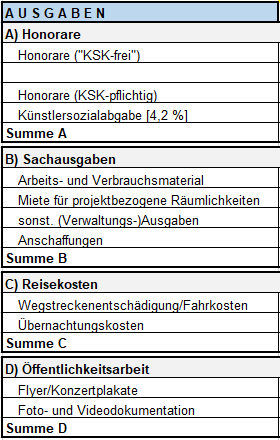 2. Zuwendungsfähige Ausgaben & Hinweise
Voraussetzungen für die Zuwendungsfähigkeit:
Notwendigkeit – Braucht es die Ausgabe, um das Projektziel zu erreichen?
Wirtschaftlichkeit – Welche Wege gibt es, das Projektziel zu erreichen?
Sparsamkeit – Auswahl des günstigsten Anbieters
Geldfluss
Ausgaben im Bewilligungszeitraum
Ausgaben müssen projektbezogen sein
Welche Ausgaben sind NICHT zuwendungsfähig? 

Geschenke („Dankeschön“- oder „Willkommens“-Geschenke etc.) 
Eintritts- und Ausflugskarten
Taxi- und Flugkosten 
Kleidung (Ausnahme: Kostüme – jedoch nur nach Rücksprache!)
Verlosungsobjekte, Preise
Blumenschmuck und Dekorationen
bereits bestehende Fixkosten wie Leasing des Geschäftsdruckers, bestehende Büromieten, Telefonanlagen usw., d.h. alle Kosten, die nicht zusätzlich zum Projekt anfallen
Spenden
Nicht-zuwendungsfähige Ausgaben können nicht erstattet werden und sind aus eigenen Mitteln zu tragen. Nicht-zuwendungsfähige Ausgaben können jedoch nicht als Eigenleistung in Ansatz gebracht werden!
Honorarverträge: 

Schriftform
wiederkehrende Tätigkeit für das Projekt „NEUSTART AMATEURMUSIK“
nur tatsächlich entstandene, zuwendungsfähige Ausgaben können abgerechnet werden 
vertraglich vereinbarter Stundenlohn oder Tagessatz (keine Pauschalen)
regelmäßige Dokumentation
für einmalige Tätigkeiten genügt eine Rechnung (Pflichtangaben beachten!)
Vergaben (bei Dienstleistungen und Anschaffungen): 

Vergabevermerk ab 500 EUR netto = schriftliche Dokumentation
ab 500 EUR bis 1.000 EUR netto: „einfacher Marktvergleich“
ab 1.000 EUR netto: drei schriftliche Angebote –auch für Dienstleistungen (z. B. Tonstudio oder Webdesign) und Reise- und Übernachtungskosten
Ausnahme: Honorare
erworbene Gegenstände: 

dürfen nur für den Zuwendungszweck verwendet werden
dürfen bei einem Einzelwert ab 800 EUR netto nur nach Rücksprache mit dem BMCO angeschafft & müssen begründet werden
drei schriftliche Vergleichsangebote inkl. Vergabevermerk bei Anschaffungen über 1.000 EUR netto > ausgewählt wird das wirtschaftlichste und günstigste Angebot
Reisekosten:
Diese müssen grundsätzlich projektbezogen und notwendig sein. Die Erstattung erfolgt gemäß Bundesreisekostengesetz (BRKG)
max. Erstattungen: 
Bahnfahrt 2. Klasse; Privat-Pkw 20 Cent/km, max. 150 EUR pro Pkw; Übernachtungskosten ohne Verpflegung: max. 70 EUR p. P.; Mittelklassehotels (das günstigste im 30 km-Radius) 
Verpflegungskosten werden nicht übernommen und sollten demnach auch nicht auf der Rechnung erscheinen.
3. Auszahlungen
Anforderung/Auszahlung der Zuwendung:

aktive Veranlassung (Link)
Rücksendung unterschriebenes PDF
Mindestbetrag für Abruf: 500,- EUR
bereits getätigte Zahlungen oder Zahlungen innerhalb der nächsten 14 Tage
„Verbrauch“ innerhalb von 4 Wochen (verbindlich ist die im Verwendungszweck der Überweisung angegebene Frist!)
bis zur Vorlage des Verwendungsnachweises werden max. 80%
letzter Zahlungsabruf = letzter Tag des Bewilligungszeitraums; andernfalls Restzahlung nach abgeschlossener Prüfung des Verwendungsnachweises 
Belege müssen nur auf Anforderung eingereicht werden
Bearbeitungszeit idR. 2 Wochen
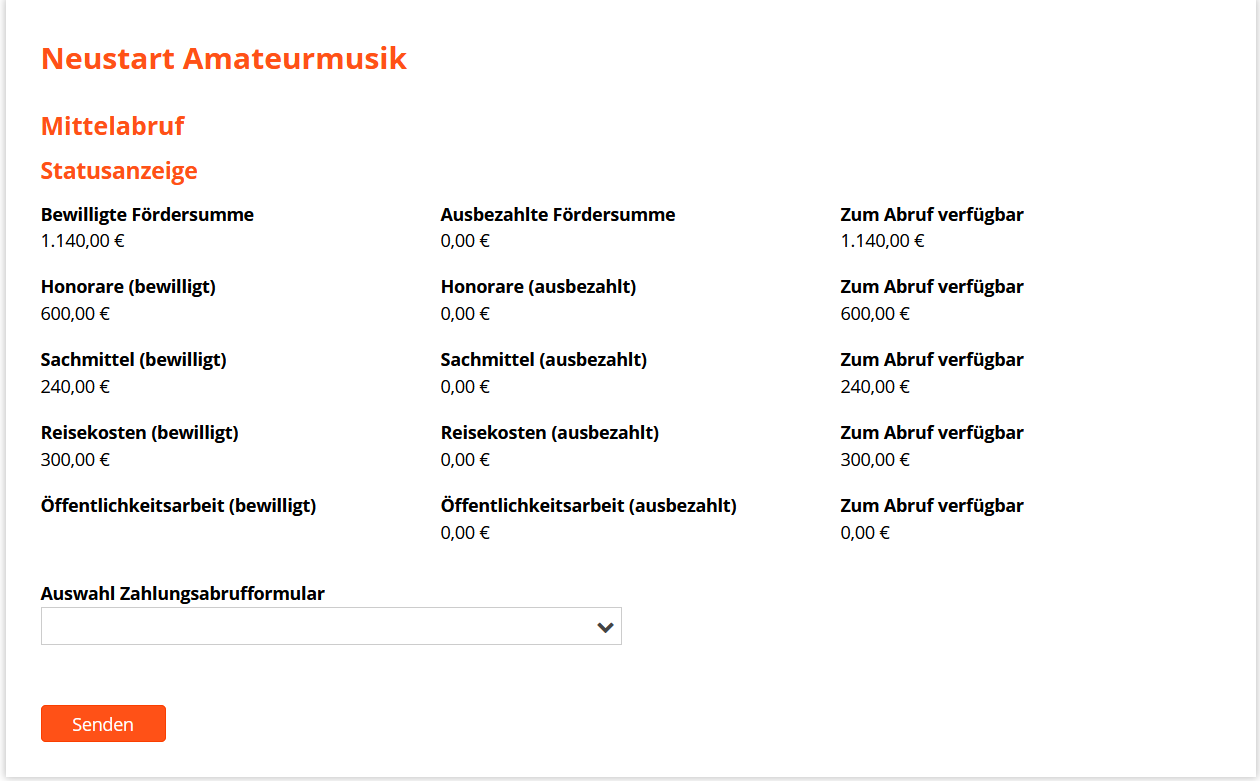 „Auswahl Zahlungsabrufformular“ => „Senden“
Erfassung des gewünschten Zahlungsabrufs; Bitte achten Sie dabei auf die Teilung der Kostenblöcke (Honorare, Sachmittel, Reisekosten, Öffentlichkeitsarbeit)
PDF aus der Bestätigungsmail unterschreiben und per E-Mail oder Post an BMCO Berlin senden
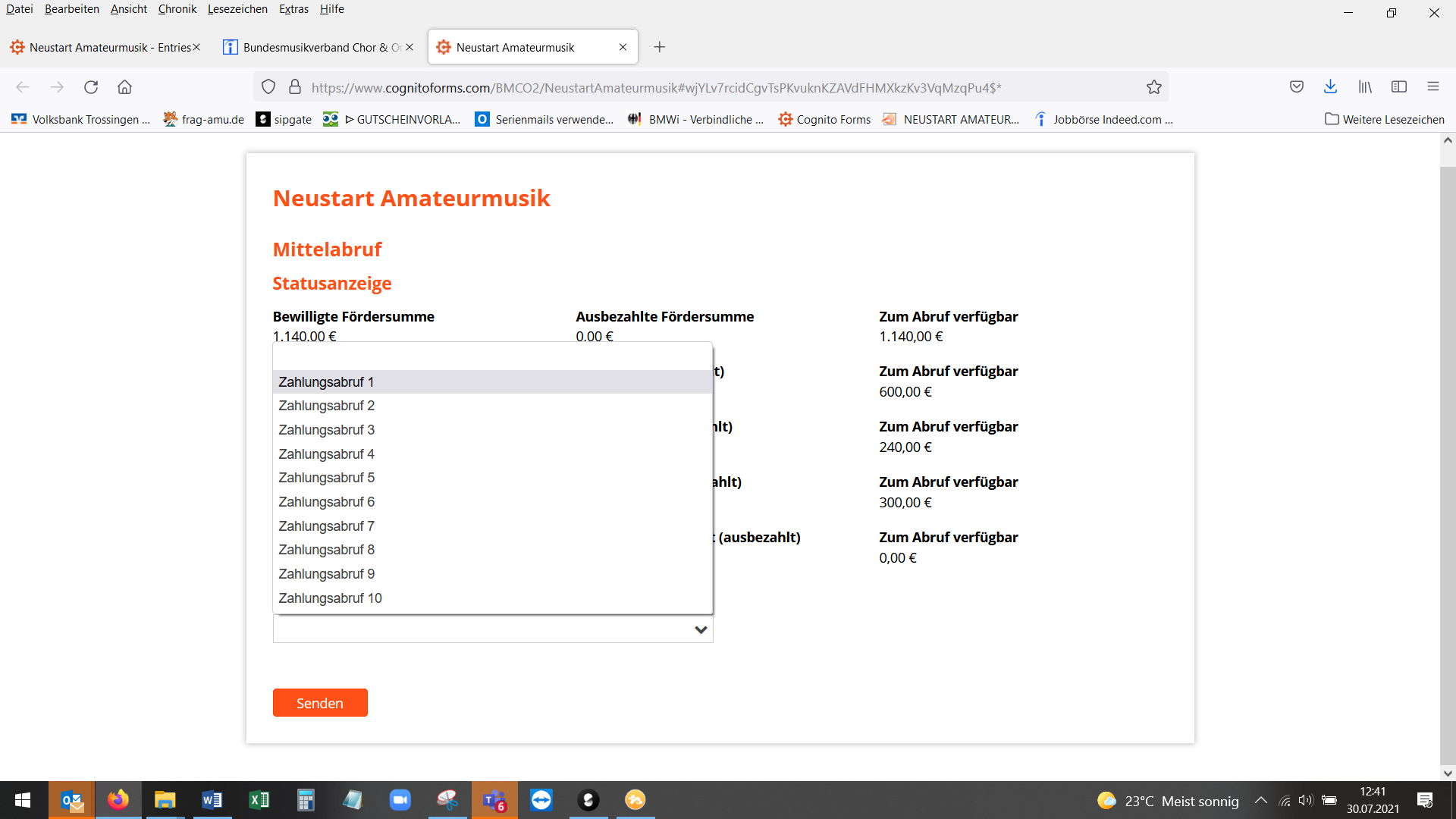 4. Öffentlichkeitsarbeit
„Richtlinien Projektwerbung und Dokumentation“
bei sämtlichen Projektankündigungen und Veröffentlichungen/ÖA sind die Logos der BKM und NEUSTART KULTUR sowie NEUSTART AMATEURMUSIK und BMCO zu verwenden – dabei dürfen diese max. 5% der gesamten „Werbefläche“ einnehmen




bei Gesprächen mit Pressevertreter*innen auf die Förderung durch NEUSTART verweisen 
Bitte um Zusendung der Veröffentlichungen per E-Mail: c.becker@bundesmusikverband.de
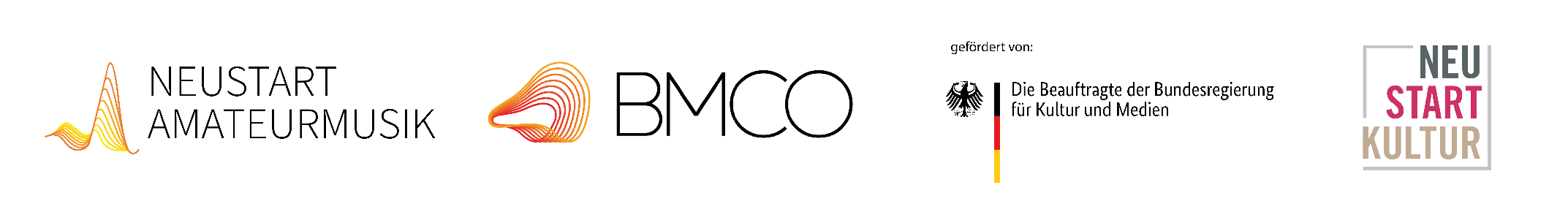 5. Projektende und -abrechnung
Dokumentation 
Dokumentation des Entstehungs- bzw. Umsetzungsprozesses sowie der Ergebnisse; eigene Erfahrungswerte für andere festhalten und nutzbar machen – diese kann im Sachbericht mit erfolgen

Nachweis der Verwendung
Nachweis der Verwendung: 

Frist: 	zwei Monate nach Projektende; spätestens zwei Monate nach Ablauf 			des Bewilligungszeitraums
Inhalt: 	Sachbericht (= Schlussbericht)
zahlenmäßiger Nachweis
	Belegliste (es empfiehlt sich, diese fortlaufend zu führen)
	Selbsterklärung ehrenamtliche Stunden
	Inventarverzeichnis, wenn Anschaffungen über 800 EUR netto



Vorlagen und Muster finden Sie unter www.bundesmusikverband.de/neustart-lze.
Belegliste
Bitte geben Sie Ihre Ausgaben getrennt nach Kostenblöcken an: personenbezogene und sachbezogene Ausgaben (je Kostenblock ein Tabellenblatt).
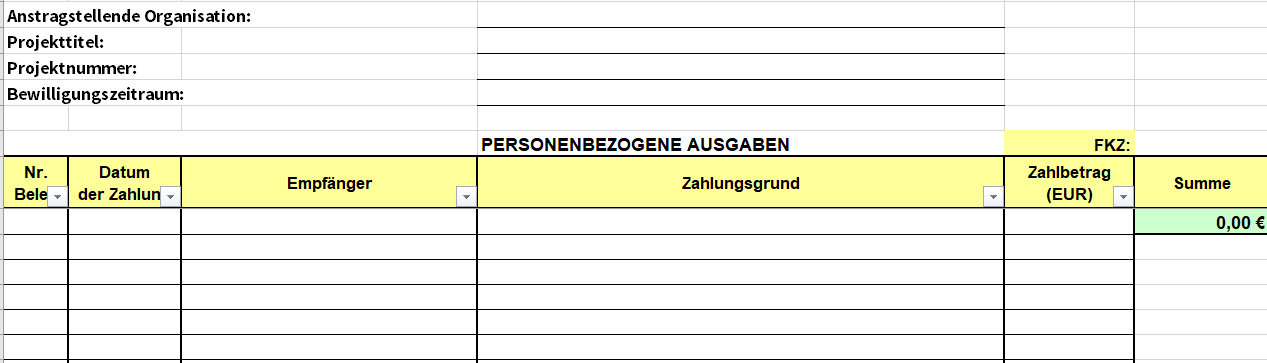 Hinweis zur Belegliste:
Belegnummern: alle Belege müssen mit einer Belegnummer (aus Ihrer Buchhaltung) versehen sein und muss auf dem Beleg notiert werden
Angabe Zahlungsgrund gem. Finanzierungsplan (z.B. Honorar)
Datum der Zahlung muss immer angegeben werden 
nur Ausgaben, die tatsächlich getätigt wurden, werden eingetragen; geplante Zahlungen können nicht anerkannt werden, da diese nicht belegt werden können; ehrenamtliche Eigenleistungen sind ebenfalls NICHT aufzulisten
zur KSK: wenn die Zahlung noch nicht fällig ist, wird in der Belegliste das Datum der Ausstellung des Eigenbelegs angegeben oder einfach nur das Jahr, in dem die Abgabe fällig wird. Der Eigenbeleg ist dann aber der Belegliste beizulegen mit allen erforderlichen Angaben.
Prüfung des Verwendungsnachweises durch den BMCO: 

Prüfung der eingereichten Unterlagen
evtl. Anforderung von Belegen (z.B. Rechnungen, Honorarverträge, Vergleichsangebote & Vergabevermerke, Kontoauszüge), wenn es sich um eine vertiefte Prüfung handelt;
	vorab müssen keine Belege eingereicht werden; nur auf Anforderung // zum Beleg 	gehört dann auch immer der Nachweis des Mittelabflusses (Kontoauszug)
Nach Abschluss der Prüfung (ca. 8 Wochen) = Schlusszahlung der übrigen 20% oder Rückforderung, sofern Ausgaben nicht anerkannt werden können
6. häufige Fragen & „Stolpersteine“
Wann erfolgen die ersten Zahlungen?
Nach Zahlungsabruf, wenn der Weiterleitungsvertrag(Original!)  und der Zahlungsabruf unterschrieben (E-Mail oder Post) vorliegt.

Wo finde ich (Muster-)Vorlagen oder Formulare?
www.bundesmusikverband.de/neustart-lze

Zweifel bei Zuwendungsfähigkeit der Ausgabe
Nachfrage per Email neustart@bundesmusikverband.de
Was ist, wenn das Projekt aufgrund von Corona-Verordnungen nicht wie geplant durchführbar ist? 
Zusagen & vertragliche Absprachen/Vereinbarungen müssen zum Zeitpunkt ihres Abschlusses realistisch sein (Aufnahme von Storno-/ Rücktrittspflichten, wenn irgend möglich)
Bisher angefallene Kosten werden übernommen, soweit sie als unbedingt notwendig für den jeweiligen Zeitpunkt der Entstehung der Ausgabe eingestuft werden.
mögliche „Alternativen“ suchen – Ausnutzung des maximal Möglichen (z. B. im Zweifel Proben zu zweit o. ä.)
BMCO rechtzeitig über ein eventuelles Scheitern informieren, damit das weitere Vorgehen besprochen werden kann.
Wir sind für Sie da: 

neustart@bundesmusikverband.de 
Telefon-Hotline: 030 / 60980781-60
=bitte Hotline-Zeiten auf der Website beachten=

Bitte sprechen Sie uns bei Unklarheiten und Unsicherheiten an.
Wir beraten und helfen gerne.

Grundsätzlich gilt: Rechtzeitige und vorherige Abstimmung 
macht Vieles möglich!
Bitte geben Sie bei jedem Schriftwechsel Ihre Antragsnummer an!
Hilfestellungen, Muster und Checklisten finden Sie unter 
www.bundesmusikverband.de/neustart-lze 

Weiterleitungsvertrag & Anlagen
Muster und Vorlagen
Checklisten
Informationen (u.a. Schulungsunterlagen)
Förderbriefe
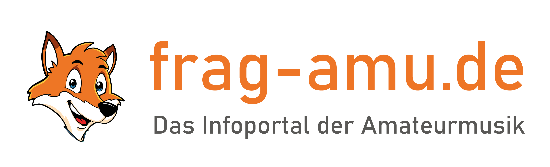 Unterstützung aus dem NEUSTART Kompetenznetzwerk:

= vielfältige Hilfestellungen und Inspirationen, die Ihnen in der Umsetzung Ihrer Projekte behilflich sein können:

aktuellen Corona-Regelungen für Proben und Aufführungen
Empfehlungen für Apps und Plattformen zum Musizieren (Medien-Box)
Ideen und Materialien für Proben, aber auch für Probenersatz (Online-Angebote)
Lexikon der Amateurmusik
Telefonhotline 
„Grundlagen für das Musizieren unter Pandemiebedingungen“, „Modulares Proben-Schutzkonzept“, „Schutzkomponenten – Auswahl und Bezugsquellen“; Kontakt über grundlagen@bundesmusikverband.de
Austausch/Informationen & Gespräche: frag-amu.de/ausgefuchst 
Kreativer Austausch: kreativ@bundesmusikverband.de